Energy & Carbon Workshop Turning the Curve
Councillor Watson
Deputy Leader of the Council and 
Portfolio Holder for Energy and the Environment
Energy & Carbon Workshop Turning the CurveWelcome
Tony Neul
Strategic Commissioning Lead
Agenda
Speakers
Session 1
Session 2
Refreshments Break
Feedback & Close
Networking & Lunch
Why Energy?Context & Challenges
Offshore Wind – bright future 
Legacy – onshore in slipstream
National Energy Policy – is it clear?
Price volatility – bad for business
Security of supply – local is good
Fuel Poverty
Establishing a clear Vision
Stakeholder engagement
Reshaping roles – Portfolio Holder and project sponsor , commissioning lead, building on partnerships
Commitment – Energy and Carbon key commissioning project 
Strategic Partnership - ENGIE
Establishing an ESCO (Local Partnerships)
Council response to the challenges
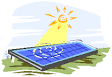 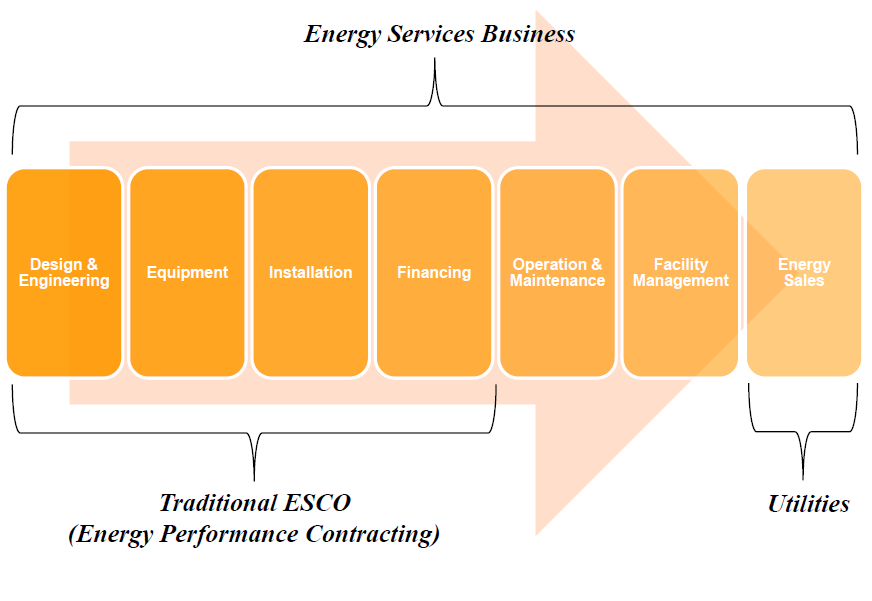 Source: IEA 2014
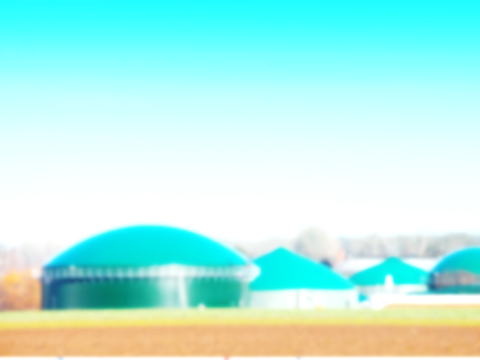 Vision and ambition
By 2032, North East Lincolnshire will be nationally and internationally recognised as the UK’s leading region for low-carbon energy and the UK capital of the renewable energy industry. 

North East Lincolnshire will have developed a range of low-carbon, high-efficiency, renewable solutions to regenerate the region. This will deliver strategic and economic advantage for its businesses and affordable heat and power for its communities. 

The region’s energy programme will have enough impetus that by 2050 North East Lincolnshire will not only be able to achieve its 80% carbon reduction target but will also be able to declare itself carbon neutral.
NEL Commitment Climate local
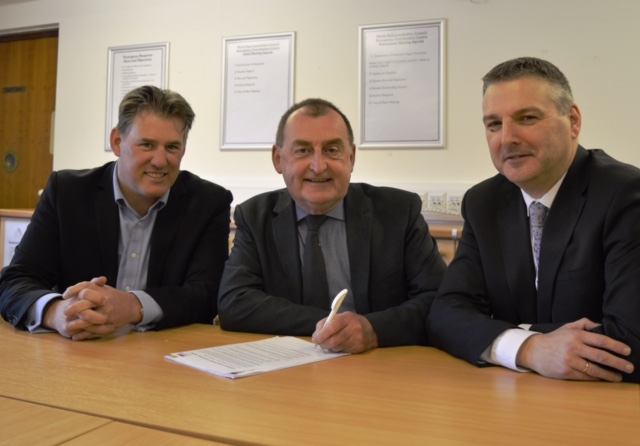 Council priorities are clear....
“stronger economy and stronger communities”

taking an “Outcome based approach”

“Energy” is a commissioning priority for the Council
Council Outcome Framework
All people benefit from sustainable communities : Our community generates less carbon and benefits from energy efficiency 
% energy generated or supplied  from renewable sources
Dedicated walking & cycling routes
Air quality/CO2 emissions
All enjoy health and well being  : Reducing fuel poverty
All enjoy & benefit from a strong economy:
% of local businesses able to recruit suitable employees% of employees with NEL post code
Further progress
Reducing consumption across Council’s estate – energy conservation measures, solar PV , electric vehicles.....
Reducing cost – energy basket 
Reducing fuel poverty – new scheme 
Exploring Heat Networks – HNDU funding
Heat Networks
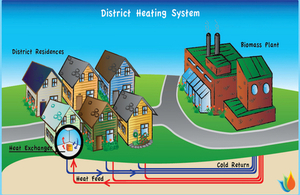 Heat Mapping & Energy Master-planning – completed by May 2017
Growing offshore sector & support industries (GRP)
Community solutions
Grimsby Community Energy
Get hooked on positive activities (GHOPA)
Humberston Hub +
And more.......
Community response to the challenges
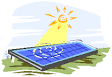 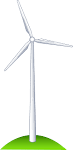 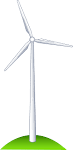 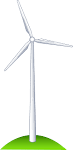 £
£
Social Investment
Commercial Investment
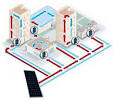 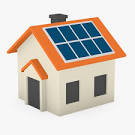 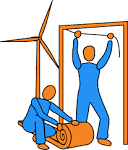 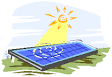 ?
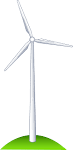 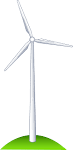 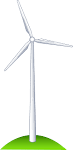 £
£
Social Investment
Commercial Investment
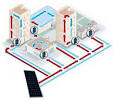 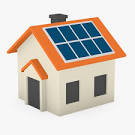 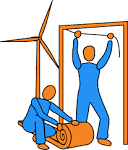 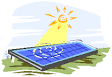 ?
Economic Interest
Stronger Economy
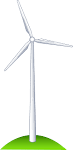 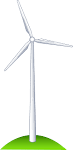 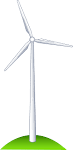 £
£
Social Investment
Commercial Investment
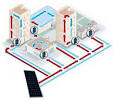 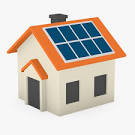 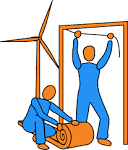 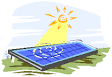 ?
Community Interest
Economic Interest
Stronger Communities
Stronger Economy
SUMMARYPurpose of today
Begin to get a consensus on our vision & translate it into actions
Identify Climate Local commitments (actions)
Begin to translate the Councils outcomes/priority into action
The workshop session
Outcome Based Accountability
OBA
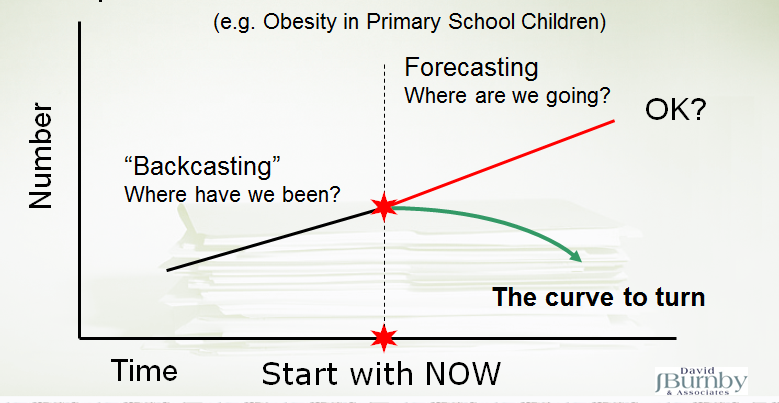 National and Local data and context
Matt Cooper 
 Channel Development Director, Engie
North East Lincolnshire Council
Energy and Carbon Workshop


Matthew Cooper
Channel Development Director
23/02/2017
INNOVATION WEEK 2016
22
What is the rationale behind Climate Local and the move to Decarbonisation?
00/00/2015
PRESENTATION TITLE ( FOOTER CAN BE PERSONALIZED AS FOLLOW: INSERT / HEADER AND FOOTER")
23
Focus on buildingsCCC 2030 Central Scenario
Heat pumps and biomass, non-domestic
Domestic energy efficiency
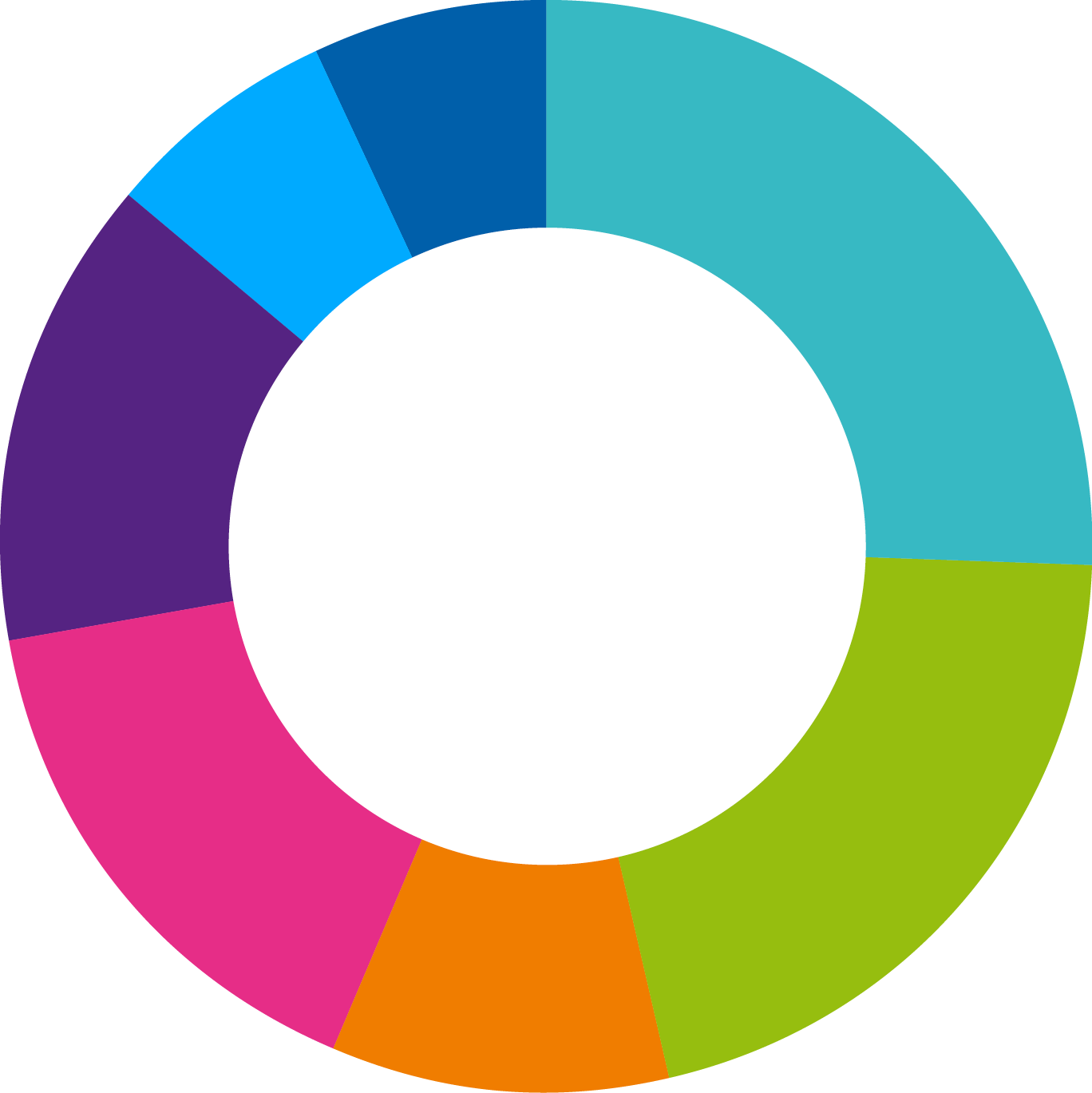 Newbuild heat pumps
7%
7%
26%
Heat pumps & biomass, domestic retrofit
22 MtCO2e abatement is most cost effectively achieved through a mixed technology strategy
14%
21%
16%
Non-domestic energy efficiency
District heating, non-domestic
10%
District heating, domestic
2030
Decarbonisation – Beyond CRCEES
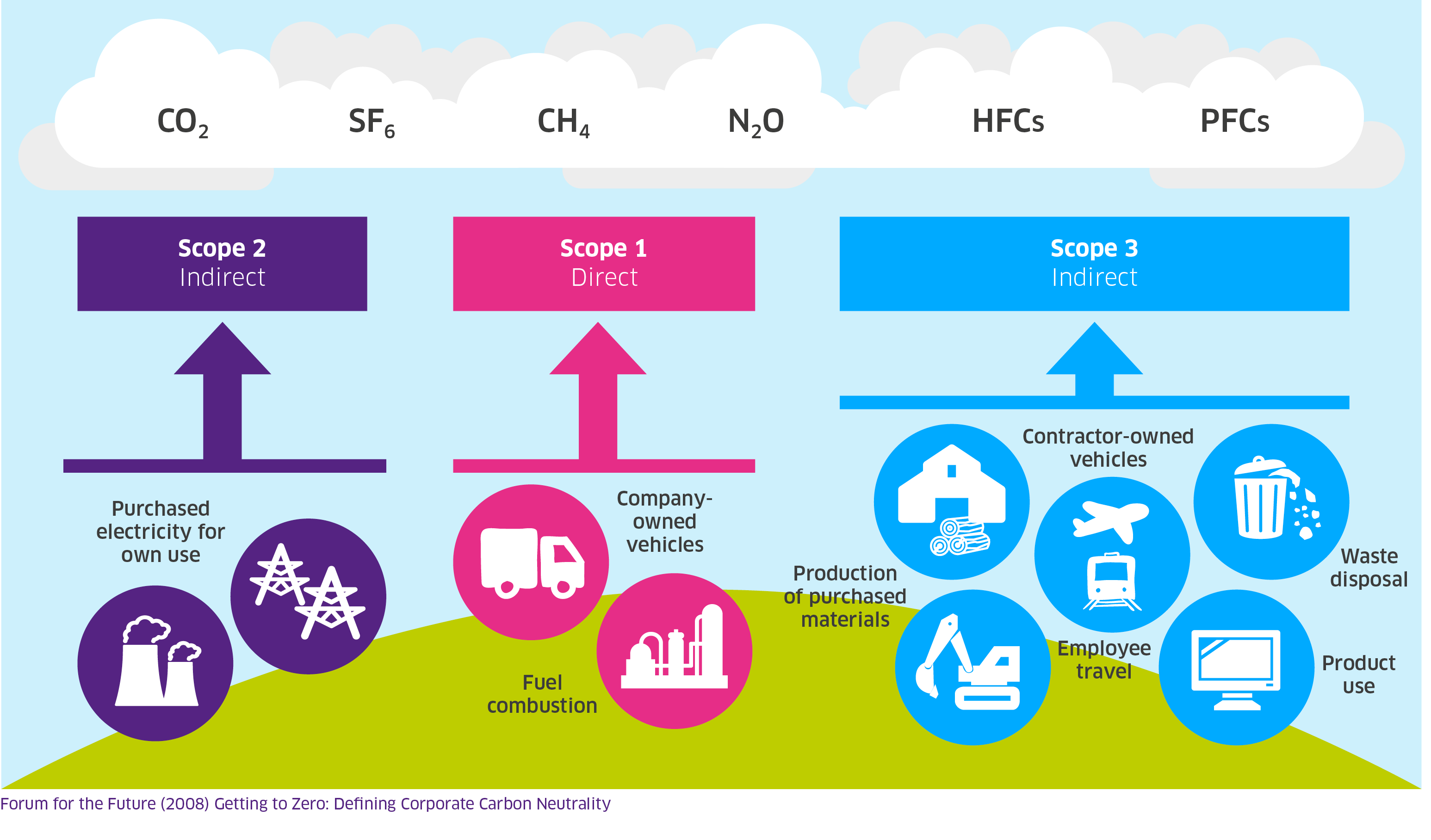 25
What is Climate Local?
23/02/2017
Decentralised Solutions LoA - Internal Presentation
26
What is Climate Local?
23/02/2017
Decentralised Solutions LoA - Internal Presentation
27
Climate Local supports local authorities in the following ways:
Provides a platform owned and led by councils, to promote activity on climate change and demonstrate leadership locally and nationally.
Supports local authorities to share good practice and identify other authorities undertaking similar initiatives, to support joint working and the sharing of experience and ideas.
Provides practical tools and advice to councils on climate change issues.
Raises the profile of carbon reduction and adaptation nationally.
23/02/2017
28
Climate Local – Analysis of Existing Plans
Overarching themes of the program
Low Carbon Pathways
Climate Resilience
23/02/2017
29
Climate Local – Low Carbon Pathways
23/02/2017
30
Climate Local – Climate Resilience
23/02/2017
31
North East Lincolnshire Council
By 2032, UK’s leading region for low-carbon energy and the UK capital of the renewable energy industry. 

Deliver strategic and economic advantage for its businesses and affordable heat and power for its communities. 

Carbon Neutral Borough by 2050.
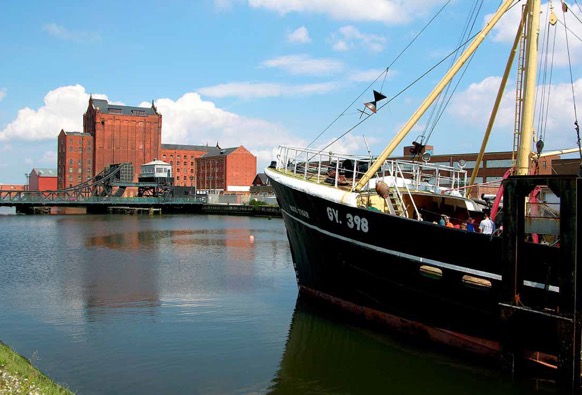 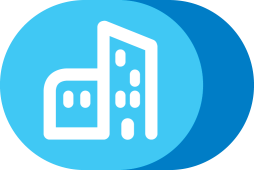 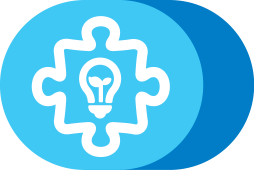 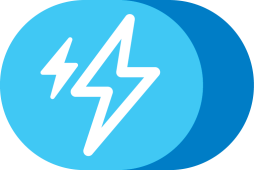 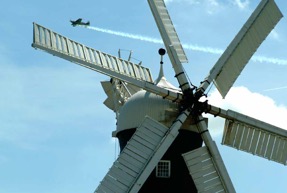 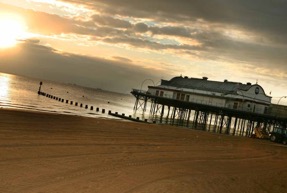 00/00/2015
PRESENTATION TITLE ( FOOTER CAN BE PERSONALIZED AS FOLLOW: INSERT / HEADER AND FOOTER")
32
Where are we now?
23/02/2017
INNOVATION WEEK 2016
33
[Speaker Notes: Over the last 10 years the North East of the Country has generally faired pretty well on the surface, however some signs indicate that the majority of the fall in]
Electricity Consumption in 2014*
*Source DECC – Sub-national electricity sales and numbers of customers 2005 - 2014
23/02/2017
INNOVATION WEEK 2016
34
Economy 7?
23/02/2017
INNOVATION WEEK 2016
35
Non Domestic Power Consumption
Business in NELC consumes between 400-600 GWh on most recent data
Ranks in as one of the high consuming areas for Power in the UK
23/02/2017
INNOVATION WEEK 2016
36
Non Domestic Gas Consumption
NEL non Domestic Gas Consumption is greater that 600 GWh
Ranks one of the highest in the UK
23/02/2017
INNOVATION WEEK 2016
37
Average Domestic 
Power Consumption
Average Power consumption in Domestic areas is in the region of 3500 – 3750 KWh per household
Sits as one of the lowest areas in the UK
Not necessarily an indicator of good behaviour
23/02/2017
INNOVATION WEEK 2016
38
Average Domestic 
Gas Consumption
Average Gas consumption in Domestic areas is less than 12,500 KWh per household
Sits as one of the lowest areas in the UK
Maybe suggestive of people not using Gas to heat their homes but using immersion heaters for example
23/02/2017
INNOVATION WEEK 2016
39
Summary for North East Lincolnshire
High Power & Gas usage in Non-Domestic Properties
Heavy energy intensive industry at the core of the Borough
High Requirement going forward if regeneration plans are successful
Low Carbon approach essential for competitiveness
High Level of resilience needed for the area
23/02/2017
INNOVATION WEEK 2016
40
Summary for North East Lincolnshire (cont)
Low Power and even lower Gas usage in domestic properties	
Strong indication that electricity is still the dominant form of heating in the area, possibly due to its levels of poverty, using an immersion heater instead of a boiler?
Low take up of technology
Need to look further at gas as a lower carbon solution or replace with renewables
Encouragement needed for Economy 7
Introduction to Local Partnerships
Robert McKinnon, Local Partnerships
Development of the Council Owned delivery vehicle (ESCo)
Investigating the potential opportunities, business models, roles and risks for the creation of the company. 

Overview of the project 
High level Energy Review/ Mapped data
Support the Council with a Prior Market Consultation (PMC) exercise 
Develop an Options Appraisal paper for Project’s development

Next steps - High Level Energy Review
Talk to key contacts 
Test the understanding of our findings
Clarify existing plans against the NE Lincolnshire’s Local Plan
Table Activities
Helen Norris,
Commissioning and Relationship Manager,  NELC
Group Activity 1 – 30 minutes
What works well now and what evidence do we have of this?
Using the data packs provided on tables and any additional information that you have brought with you, identify what currently works well in relation to the themes and indicators discussed, and how this can be evidenced. 
Please use the flipchart and pens provided to capture your thinking.
Group Activity 2 – 40 minutes
What action could we take and with whom?

In your groups, identify ideas of actions that could be taken to improve performance in relation to the themes  discussed 
Identify who you would need to work with.
This should include identifying  no cost/low cost and an ‘off the wall’ solutions and the ‘greatest idea’ with timescales.
15 minute Refreshment Break
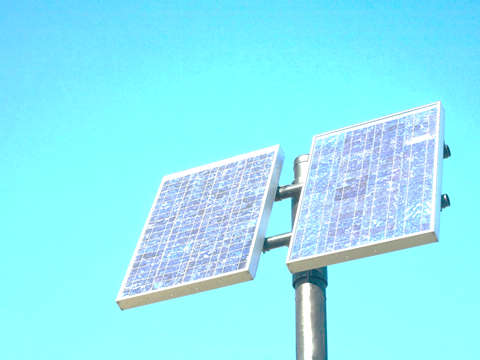 Group feedback session
The greatest idea of them all..
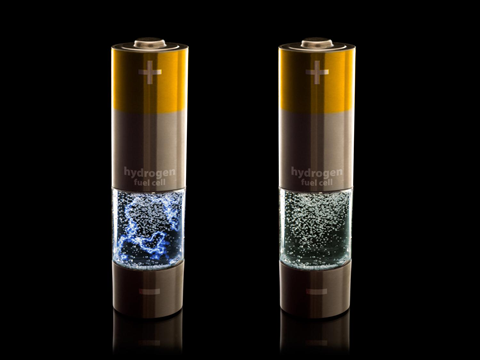 Next Steps
Information collated and shared 
Other conversations planned with ward councillors , other partners any others identified from this morning.
Information used e.g. as part of Energy and Carbon project ;Ideas developed into climate local commitment action plan and strategy  development
Behaviour change , education and awareness legacy of project .
Closing Remarks
Councillor Watson 
Deputy Leader of the Council and 
Portfolio Holder for Energy and the Environment